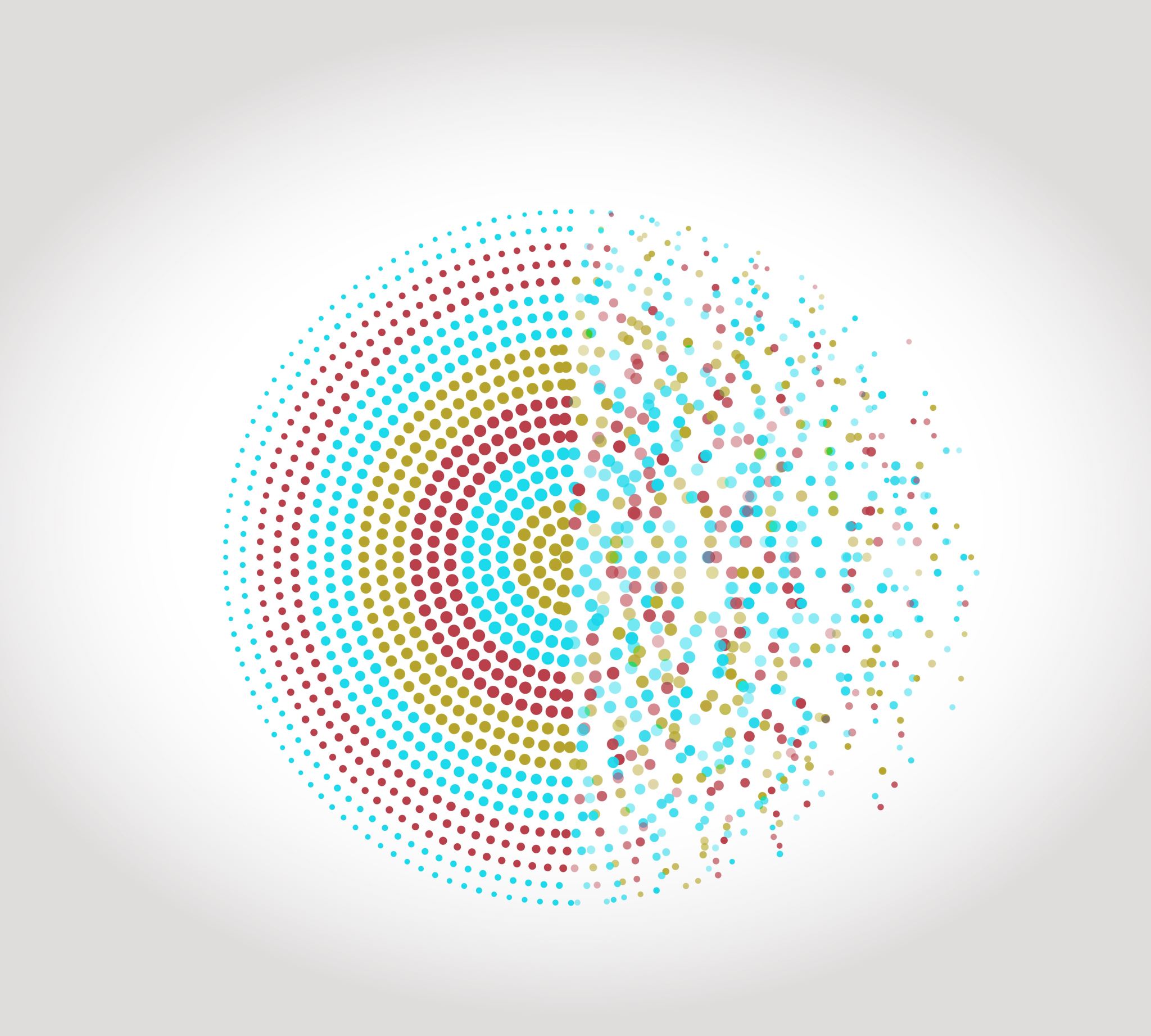 How to use the Cambridge A Level Learner's Guide
Sofia Capron
Period 1
A-Level Global
The research guide is going to be your best friend through this course (whether you want to believe it or not)
This class is an independent research class, meaning it was designed to be able to be completed with only the help of this guide and no instructor (luckily you have both)
The research guide is going to break down the steps to completing this paper, but there is a lot of information, some very useful, some not so much
This research guide is divided into 8 steps of how you should properly be preparing your paper
I am going to show you what information you should truly be reading and what will help you most succeed after having to read the whole thing myself.
Let's talk about it
Let's talk about it part.2
Now before you even start to get into stage 1 there is a large section that is important. 
It discusses what this research report entails, what is expected of you, what skills you should be focusing on, your key objectives, what and how do to your research design, and so much more. 
This part is so crucial as this is going to be your base knowledge for your essay and the foundation you work from 
These were the key parts I thought were most helpful:
Methodological skills comprise the attributes you will need to design and carry out a research project. Such skills include the ability to select the best methods to use to answer a question, the ability to devise a research question and the ability to make sense of your findings and write them up in a way that answers your question. 

Critical thinking skills include the ability to detect bias, evaluate different arguments and types of evidence together with the ability to reflect on your own learning and argue different perspectives.
Part. 2 continued
provide an oral explanation and justification of your own report findings, choice and use of research methods and methodology.  
In addition to demonstrating your critical thinking, methodological and logistical skills, readers of your report (which is to say your examiners and your teachers) will be looking for evidence in your report that that you have taken on board the key concepts that have informed the course as a whole.  
The syllabus aims to encourage learners to develop by:  
providing opportunities to acquire disciplined and scholarly research skills  
promoting a critical, questioning approach to information using the language of reasoning 
 prompting self-reflection and independence of thought  
creating opportunities to understand and engage with key global issues wherever they live and work 
 nurturing an awareness and understanding of, and respect for, the diversity of perspectives on global issues  
offering an interdisciplinary approach to global issues  
encouraging development of independent learning skills in preparation for study in higher education and lifelong learning 
promoting an understanding of appropriate research skills 
engaging in the research process on an academic topic of their own choice which reflects their interest 
providing opportunities for the exercise of the higher-order thinking skills of analysis, synthesis and evaluation  
 providing opportunities to develop oral presentation and communication skills.
The syllabus states that you will be assessed on your ability to: 
devise and develop an appropriate research question  
design and manage your own research project using appropriate research methods and methodology • maintain and use a research log in support of the research process  
select and analyze appropriate concepts, arguments, perspectives and evidence from a range of source material  
analyze and use relevant and credible evidence in support of arguments and overall perspectives  
analyze relevant perspectives, showing awareness of how the arguments, claims and the nature of the evidence are used to support conclusions  
evaluate specific research methods and methodology  
evaluate and synthesize evidence to draw reasoned conclusions 
evaluate and synthesize alternative perspectives and interpretations in order to make your own reasoned personal judgments  
reflect on the scope, nature and limitations of your own research report, and how and why your own personal viewpoints of the issue/s researched may have changed during the research process 
communicate clearly throughout the report using appropriate academic terms, referencing and citation techniques
Now before you get into stage one you also want to seriously take some time to plan your research design, which just essentially means how you are going to break up your paper and the process you chose to get there
But after that you are going to look into selecting a topic as this could simple and easy, it is not
This is a topic you will working on essentially the entire year; you must choose something that you are somewhat passionate for and will be able to research on because if it is not, IT WILL SHOW throughout your paper
With these being said there a few diagrams in this section that will help keep you organized and collected as well as I will state what truly helped myself:
Stage 1: Selecting your topic
Stage 1: continued
Stage 1. Selecting your topic Cambridge A Level Global Perspectives: A Learner’s Guide to the Cambridge Research Report As you need to find a subject that genuinely interests you, it is worth investing time in finding a topic that: 
has many, genuinely contrasting perspectives  
affects a lot of people across time or geographical space, in their social, economic, ethical, cultural and/or political lives.  
Provides opportunity for wide discussion 
If it is a scientific, mathematical or technological topic, allows for some debate to be opened, with a range of views based on strong principles.
News items / current events/ reading / interests / Global Perspectives topics
Principal subjects or A levels
Future courses at university
->->->
Identify one or more areas of interest
->->->
Explore in more detail: Where are the useful sources? What are the different views? Identify sub-topics Identify strands of opinion
->->->Criticize and improve
<-<-<-Construct several possible research questions->->->
Discuss with a teacher
->->->
   Select a focused research
Stage 2: Developing your research question
When you start to think of your question, multiple ideas will start to pop into your head 
You should write every single one down on a piece of paper, a document, whatever is best for you
Then you should start to eliminate until you are down to 3-5 solid questions
From here you are going to start to see how each question weighs itself, the pros and cons, the reasons that go with each one, how to defend it and so
Now you should go with your top and start getting opinions from your peers. because at the end of the day you aren't grading your own paper and they might not be the Cambridge graders themselves but it's the closest thing you got
Now this is what I used when reviewing this part of the research:
Critiquing your question  
However, you phrase your question to begin with, you need to ensure that you go about researching and answering your question in a critical manner. The best way to do that is to subject your own question to constant critique throughout the research process. The feedback that you receive from Cambridge in response to your Outline Proposal Form will also help you in this process.  
Whether you are doing your research or writing up your research report, keep asking yourself:  
What does my question mean?  
Is there another way I can interpret my question?  
 Is there yet another way I can interpret it?  
 Is my question still valid for the way my research is taking me?  
Do I need to rephrase my question in light of my research?
Stage 2. Developing your research question Formulating a good research question – getting the wording right – forms a core part of the research process.  
Learning Objectives: In this section you will learn about:  
how to develop a research question from your chosen topic  
how to choose the wording of your question  
how to prepare and submit your Outline Proposal Form  
the importance of an ongoing critique of your question It is important to distinguish between topics and questions.  
In Selecting Your Topic you completed the first two sections of the diagram below. You have decided on your topic, and have established that it is interesting and much discussed, with enough views on both/many sides to make it a good topic to research further.  
The wording of your research question is of vital importance. By selecting the best words and phrases to ‘open up’ a question – to make it ‘exploratory’ – you will help yourself to open up your research design so that your final research report will include many different aspects of the question and also many different ways of looking at it. The more aspects of the question you can explore in your report the better.  
Exploratory, ‘open-ended’ questions: The kinds of words and phrases that open up a question – to make it ‘exploratory’ – include: ‘To what extent...’ or ‘How far…’ or ‘Should…’ 
However, there is no formula. ‘Is’ can open up a debate. The question ‘Is Marxism still relevant today?’ can open up a big debate with many ways in. ‘How significant is technology in affecting the global economic balance?’ is better than ‘Explain why technology has been significant in affecting the global economic balance’ 
Conversely, it is wise to avoid phrasing your question in such a way as to close down the avenues of exploration and debate. Phrases that it might be wise to avoid include: ‘What…?’ or ‘Why...?’ or ‘Explain…’
Stage 2: continued
Stage 3: The practical and personal considerations of research design
Stage 3. The practical and personal considerations of research design  
Doing research does not happen in a vacuum – you need to plan every aspect of the process. 
Learning Objectives: In this section you will learn about:  
 identifying and evaluating your resources  
creating and managing a research timetable  
keeping to your research budget  
the research folder and the Cambridge Research Log  
quantitative and qualitative data  
coding and indexing data This stage will address the very important question of the practical and personal dimensions of research design.  
These range from how and when you will get hold of the specific books or reports you need to read, to how you are going to fit writing up your research report alongside the many other things that will be happening in your life at the same time 
Working without a good library or good internet access  
If you do not have easy access to the internet, or if your internet connection is weak and unreliable, you will need to consider using other methods to gather information and data. Indeed, even if your internet access is good and reliable, you should still consider using other methods either in tandem with your desk research or even as the main method of gathering your data. It is important that any research is thorough, structured and planned.  
There are many effective methods that you can use if your access to the internet or a good library is not sufficient to allow you to do desk research, but you will need to have selected a topic and designed a research question that will allow you to use those methods.  
For instance, if you have only limited library resources and internet access, you probably need to avoid topics that can really only be investigated using materials found in secondary sources on the internet and in books and journals, such as the economics of the EU or the politics of abortion in the USA. In situations like this, you need to select a topic that can be tackled using methods such as interviews, focus groups and surveys. These research methods will require you to rely on contacting people to interview or survey, which may mean people who are local to you, so you will need to think of a topic and a research question that can reasonably be answered by talking to the kinds of people you know you will have access to.  
Managing your timetable 
It is a good idea to sketch out a timetable at the very beginning of your project, making note of particular deadlines that you need to meet including any allocated deadlines for identifying your topic and finalizing your question. But the research process itself will need its own detailed timetable that will allow you to benchmark your progress and anticipate any major pressures on your time.
Stage 3: continued
Stage 3: also continued
The Cambridge Research Log 
In addition to your research folder you will need to keep a Research Log as a formal part of your project which will be submitted for assessment in addition to your report. The log must be included as an electronic appendix and cross referenced as necessary within the main body of your report. It will not form part of your 5000 word limit and should not be used as a means of extending that limit. Its purpose is to provide supporting evidence of your research skills and of how they developed throughout the project as well as showing how your research progressed the way it did. 
It does not need to include details of all your actions and ideas, but should include the following: 
Details of your research as you carry it out Websites you access and their URLs Books/journals/magazines you consult (including full information for creating a bibliography and referencing later)  
Brief notes on the content of each item detailed above, especially the key ideas and arguments Include useful quotes (noting carefully where they came from) and comments about the bias/credibility/reliability/authority of the source Questions that occur to you either for further research or to ask your tutor Ideas about how the research fits into your overall plan 
Preparations for and records of your meetings with your teacher Questions for your teacher Suggestions made by your teacher Ideas about what to do next  
Your reflective thoughts on your research Notes/commentary on your use of methods and methodology Observations on how your research question may have changed as a result of your research and/or feedback you have received Reminders of things you need to check/verify
How to construct a research timetable 
The best way to put a research timetable together is backwards. Start by making a note of your final submission deadline, and then work backwards to include the following activities:  
1. Redrafting and polishing your research report  
2. Receiving feedback on your report  
3. Submitting your draft report for teacher’s feedback – is there a deadline for this?  
4. Writing up your first draft  
5. Finalizing your arguments and deciding what to include and exclude  
6. Planning your report write up – see Stage 8 for further advice on planning your time for this and the next stages above  
7. Analyzing your data  
8. Completing unfinished details  
9. Gathering your data (include all the different activities and try to be realistic and work out what time will be needed for each activity)  
10. Reviewing the literature  
11. Searching for and identifying the literature  
12. Finalizing your research design  
13. Checking in with your teacher about your research design  
14. Devising the first draft of your research design  
15. Framing your research question 16. Selecting your research topic
This could possibly be the most crucial step as the sources you chose to read, really help shape your whole paper
This is something you will want to take your time with, but going to the library (and actually go) and pick multiple books, find reliable sources online with credible titles
Cambridge loves to see actual books used as your sources so as many as you can use in your paper should be your main goal
The next slide will follow with what was helpful for me:
Stage 4: Desk Research. identifying, searching and reviewing the literature
Stage 4: continued
The Literature Search 
The primary purpose of your literature search is for you to construct your reading list. By the end of your literature search you should know what materials you have available to you, and know how and when you are going to access and read those materials. You will need to make a careful note of all of the items on your list in your research folder, and it’s a good idea to record all of these in the form of a bibliography so you have all of the relevant reference and citation information at your fingertips.  
Internet searches: Most people start with Google, and this can generate a lot of results – often a number of results. This will help you scope what is out there on the open web, but it still means that you have to do a lot of work yourself evaluating the good search results from the less good. For many questions, it may be better to do a Google Scholar search rather than using Google’s main search engine. Google Scholar will limit its searches to more academic sources only. It is also a good idea to try the same searches using different search engines. Each web browser operates in a different way and will bring up different results, so try using Bing, DuckDuckGo, Baidu, Yahoo and Ask to search for the same keywords.
Stage 4. Desk Research: identifying, searching and reviewing the literature 
As we shall see, desk research is used to refer to all the ‘secondary research’ activities that are involved in gathering what researchers call ‘secondary data’ or ‘secondary sources’.  
Primary vs secondary research  
‘Primary research’, tends to mean that a researcher is using methods that will generate brand new data, such as questionnaires, interviews or experiments. The methods used in primary research produce ‘primary data’.  
In contrast, desk research - the combined methods of literature search and literature review - is basically a form of ‘secondary research’. Put simply, ‘secondary research’ normally means that you the researcher will be accessing materials that that have been produced by other authors and researchers on your topic, such as books, journal articles, blogs, reports and conference papers. In secondary research you are looking at ‘secondary data’ or ‘secondary sources.
Stage 4, continued
Finding other high-quality materials in your literature search 
Newspapers: when treated carefully, newspapers can be a good source of information. Be aware that every newspaper, and every journalist, have their own personal standpoint. Some tend toward the ‘right’ of center politically, and some tend toward the ‘left’. But if you can bear this in mind, and if you can, better still, identify the particular ideological line being taken in an article, the more reputable ‘broadsheet’ newspapers are often a good source of up- to-date reporting on a wide range of issues, and can be much more current than slower-to-publish academic materials. 
The Conversation: An interesting new development you could look at is The Conversation. This is a kind of newspaper, published online every day, but written by academic expert researchers rather than by journalists. The articles published in The Conversation are not peer-reviewed, so you need to be a little careful, but each author is a proven academic expert on the topic of the article. 
Grey literature: ‘Grey literature’ is another good source of often open access content, often (but not always) written by legitimate academic researchers and experts. Grey literature consists of non-peer-reviewed content posted online by legitimate academics and research organizations and other organizations such as NGOs and businesses. Types of grey literature include: 
• Research reports 
• Business reports 
• Conference papers 
• Conference posters 
• Strategy documents
Blogs and social networking: We’ve already seen that taking materials from blogs and social networking sites such as Facebook and Twitter is not normally a good idea. However, it may still be a good idea, when you have identified the names of noted academic experts on a topic, to check to see if they publish blogs, keep Facebook pages or have a twitter feed, as these could connect you to other accessible and legitimate sources of information. Indeed, some academic blogs are good sources of information in and of themselves. 
Reviewing the literature: How to evaluate materials in your literature review  
To support your reviewing of the literature, you can also look at the materials you read and critique from social and cultural points of view. In that way 
you will gain further insight into the aims of the author or organization that produced the material and make further sense, critically, of what you read: 
Historical: When was the piece written – what difference might that make? But also how is the piece trying to tell the story of history; who is being portrayed as the good or bad guys? 
Economic: What are the economic interests of the author(s)? Who might benefit if we all accepted the arguments, assumptions and standpoint of the piece? 
Political: What ideological standpoints can you identify in the piece? Do any political groups or parties benefit particularly from the arguments made in the piece? 
Scientific: To the best of your knowledge, is good science being used to warrant the arguments made in the piece? Are the research methods used by the author valid and reliable? 
Cultural: How has the author’s cultural background affected their knowledge and opinions? 
Religious: How has the author’s religious affiliation affected their knowledge and opinions?
Stage 5: Selecting your methods
When starting the process of selecting your methods you want to keep an open mind, as yes this is very important to your paper
You want to try to make sure they are not basic in the sense of overdone or that they line up with your question 
When thinking about the most effective way to create your methods you must break down all options
As these will be your main three types:
Surveys
Survey research – sometimes called ‘questionnaire research’ – is a popular method across a range of academic and commercial fields. It is seen, often wrongly, as an easy method to use.
Interviews
Interviews can take many forms. Structured interviews are effectively one- to-one surveys conducted in-person, online or on the phone. Other forms of ‘qualitative interview’ are much more exploratory and open ended and can take a long time to conduct.
Focus Groups
Focus groups – free-form interviews consisting of more than five participants – are popular in social and market research as a way of overcoming a researcher’s own preconceptions. They are a hard method to get right, however.
Stage 5. Selecting your methods 
Considering the ethics of your research 
It is vitally important when you do your research that you do so ethically. Thinking about the research ethics of your research design entails thinking hard about whether your methods promote responsibility to those you research with and also to yourself 
promote integrity and honesty in your dealings with the information you handle, and protect you and those you research with from potential harm. 
The following activity will help you recognize the key considerations of ethical research: 
At all times it is your responsibility to demonstrate that ethical issues have been considered and that appropriate steps have been taken to address them. University researchers normally have to get something called ‘ethical approval’ from a review board before they embark on a large-scale research project. You will not need to do this, but it is a good idea to talk to your teacher about how you can ensure that your approach to your research is ethical throughout. You need to consider how best to ensure that you exercise responsibility, integrity, honesty and protection in your research activities. You will also need to do a little risk analysis of what you plan to do.
Stage 6: Gathering primary data (fieldwork)
Stage 6. Gathering Primary Data (fieldwork) 
Gathering primary data for yourself – sometimes called ‘fieldwork’ – is a way to obtain entirely new data for your research report. 
Learning Objectives: 
In this section you will learn about: 
Using surveys / questionnaires 
Carrying out personal interviews 
Organizing and running focus groups 
In this section we will look briefly at some of the methods open to you 
to gather primary data for yourself. It may be that you will largely, or even entirely, rely on desk research to gather your data through the twin methods of literature search and literature review. Desk research is a very legitimate approach for you to take and is a bona-fide research method in its own right. Remember, desk research can supply you not only with published literature and grey literature, but it can also be a source of secondary data. However, we have already looked at desk research, and so this section starts to look at what additional methods you could use to gather information that does not already exist – what researchers call ‘primary data’ – to support your research report.
Now when looking at this section most of you probably will not use it
But there will be a handful of people who talk with authorities on their topic in the area, taking interviews and surveys
If you are given the opportunity to do this, it would be highly suggested as it will as a personal touch to your paper showing the controversy also lies right in your own back yard 
And what I saw useful from this section:
The main goal here is to start to bring together all your research, evidence, analysis, evaluation, methodologies, just overall every aspect to your paper
Also, you will want to start to break down statistical and numerical data in here in order to give a clearer understanding
This is what I found helpful through this section:
Stage 7: Analyzing my data
Stage 7. Analyzing your data 
Data analysis will help you to create theories and arguments that respond to your question and which will also help you to structure your final report. 
Learning Objectives: 
Building and working with theories / hypotheses 
Interpreting your findings 
Organizing and sorting your data into coherent groups 
Building theory through interpretation 
The goal of effective interpretation of your data and readings is to start to build a meaningful theory (or set of theories) about your topic. By ‘theory’ here we do not mean the kind of grand over-arching ‘Theories’ with a capital ‘T’, such as Marxism, which seeks to explain everything about how a society works. Rather, by ‘theory’ – with a small ‘t’ - we mean a set of interrelated concepts and ideas that have a strong claim to being relevant as an explanation of what may be happening in terms of your research topic. 
Bringing it all together 
The main goal of the data analysis stage is really to synthesize – to bring together – everything you have gathered from your desk research and your primary research. The purposes of this are: 
• to see how your different sources relate to one another; 
• to double check on the main themes and theories that have emerged from your researches; 
• to identify whether new themes and theories have emerged as a result of any primary research you did, and; 
• to allow you to start evaluating your materials to enable you to decide what to include and exclude in your final research report.
Stage 7: continued
Now you have finally made it, to the end!
Trust me I know the process can be draining and you might never want to write again but the pay off if for sure worth it
Now at this point you have all the information that you will need and should have all your research in order
You will want to resort back to your logs before starting to write as this was a long process and having that to look over will be a nice refresher and look at some of the top papers on Dr. Crihfield's website as if you feel stuck it can help get you started on the right track
And continuing will be the information that I found the most useful in this section:
Stage 8: Writing up your Cambridge Research Report
Stage 8: continued
Stage 8. Writing up your Cambridge Research Report 
Learning Objectives: 
Planning your time and your report 
What your report should contain 
The report should be organized properly with an introduction; a main body consisting of a description and justification of research methods and methodology, and an analysis and evaluation of the relevant different or alternate perspectives of the research; and a conclusion. It should include sub-headings and must include references (see below). 
You must acknowledge in your report where specific ideas and information come from. You must have adopted an appropriate referencing and citation system related to the academic discipline(s) in which you are working. The report must include a bibliography and full bibliographical references must be given for any quotations. 
You must use, maintain and submit a research log in support of the research process. 
The report must be 4500 – 5000 words in length, and must not exceed 5000 words, excluding any footnotes, the research log and the bibliography. You must declare a word count. Any work beyond 5000 words will not be marked and will not be included in the assessment.
Stage 8: continued
The importance of planning 
Plan your time 
Ideally, when you created your original research timetable in Stage 3, you allocated enough time for you to write a 5,000 word report. This should have included a realistic assessment of just how long it will really take you to: 
write 5,000 words 
draft your report plan 
redraft several versions of the report itself • make the required edits and cuts 
check your references 
add missing references 
finalize your bibliography
Stage 8: continued
Planning your research report 
By understanding the process of good planning you will take yourself most of the way through understanding what has to go into a good research report. 
A good plan is a blend of a route map (preferably with arrows, connecting lines, etc.) which locates the main points in your report in relation to one another, and a list of the appropriate types of content that should be added to each point on the map. It might be helpful to think of each of these points as sections or paragraphs (depending on their size and significance) to be slotted into the final report. 
Sub-divide/segment: Writing and reading 5,000 words without breaks, without sub-headings, sections and paragraphs, is confusing for both writer and reader. Plan carefully by sub-dividing your report into digestible sections that are clearly labelled. 
Synthesize: No report can do justice to every last detail of evidence and all the subtle differences between the different pieces you have read, so you need to synthesize these many different elements into fewer elements grouped appropriately. Synthesis is basically the combining of evidence and arguments on and across a number of levels, so as you plan your project, think about how to group sub-topics, data and arguments together in legitimate ways to create a valid summary. 
Evaluate: Weigh up the value and significance of each element of your report. Is that source a good one? A better one than an alternative? Is that theme an important one? Does that theme have consequences or cause something else to happen? Weigh up the arguments and evidence you have gathered and try to sort and present the most significant evidence and arguments and leave out what you regard to be of least significance.
Stage 8: continued
The introduction 
Your report obviously needs a good introduction. This will include addressing and critiquing your question, and also set out the journey the reader is about to follow by explaining the structure of the report. It should pose and summarize some of the main points, arguments and controversies that you will deal with in more depth in the main body of the report. 
Address your question: The title of your report is your research question, but it’s always a good idea to address your question in your introduction. Why did you come up with that question? What is your interpretation of the question? What is the significance of the question? 
Critique your question: Any research question can be interpreted and answered in many different ways. You have made certain decisions about this and have answered your question in your own way, so show your reader that you have reflected on your question and that you are aware of a few other ways that another researcher might have tackled the question. 
State your aims and theories: State clearly at the very start what you set out to achieve and what the aim of your report is. What particular theories have you developed about your topic? 
Create a logical structure and explain it: Your planning is all about deciding what goes where, in what order and relation to what. These are significant decisions, and you should take some space in your introduction to explain to the reader what the order of the report is and why it is structured like that. 
Be clear about your own standpoint and values: Your readers will be interested in your thoughts and your own opinions of the topic. For the avoidance of doubt you should be clear both in your introduction and in your conclusion where you stand and you should be able to justify your position using evidence over the course of the report. This would also play a part in the 10 minute viva with your teacher.
Stage 8: continued
The main body of your report 
The main body of your report is your chance to show all of the results of your research and the skills that you have developed as a researcher. You should keep the following considerations in mind as you write it: 
Have an over-arching argument: It is not enough merely to describe everything you write about in your report; you need to show how you have interpreted your findings, synthesized your evidence and interpreted your data by developing your report along the lines of an over-arching argument about the nature of your research question and your topic. 
Do not just describe: One of the most common mistakes that students make is that their work can be overly descriptive and not ‘critique-full’ and analytical. This applies not only to the over-arching argument as stated above, but also to each sub-section of your report, which all need to show evidence that you have deployed the critical and methodological skills necessary to this course. 
Write about your methods: Much of this guide has looked at research methods, and much of your report too will need to spend time setting out the methods you used, the sources you looked at and the decisions you made about research design, and your reflections upon those decisions. Do not leave any of this unsaid. 
Explain: When presenting your research report you always need to explain why you are writing about this or that piece of evidence or this or that argument. What is the context of it in terms of your research question and of your over-arching argument? What might the economic, political or philosophical context be? Explain why you are deploying your arguments and evidence within the context of your written report. For instance, you might say that you will write about the origins of a particular theme in your report because it is an important theme and it is the way it is because of how it developed in a particular time and a particular place. What you’re doing is letting your reader know why you’re doing what you’re doing.
Stage 8: continued
Justification: It is vital in your research report that you justify the decisions you have made in developing your argument and your research design. This process of justifying should extend also to your choice of what to include in the report. This is all about supporting all the claims you make in your report with evidence. 
Be valid: make sure that your thoughts and conclusions about things are valid. Explain how it is appropriate to interpret this or that author as supporting or being against this or that argument. Does the literature, the data, the evidence support your interpretation? 
Avoid sweeping generalizations and overstatements: Really ask yourself whether the evidence warrants what you are saying in your report to the degree that you are saying it. A common mistake is to over-generalize, which is to take a finding – let’s say that the French and Russian revolutions both occurred at a time when food and money were scarce – and then assume or infer much bigger causal properties to that finding (e.g. we could infer, wrongly, that a revolution will occur whenever the majority of people are hungry and without money). 
Reflect: Reflection is a key skill for researchers and is a key element in your assessment. Be self-aware about the decisions you have made. Think about not only your substantive argument and any changes you have had in your thinking about your topic and argument, but think also about the methods you have used, how you would justify your research design and your choice of sources. Ask yourself ‘Why did I do that?’ and ‘What does it mean, in terms of the report’s main arguments but also in terms of your journey as a researcher?’
Stage 8: continued
Review the literature: Whether you do this in a formal ‘Literature Review’ section or chapter, or whether you thread your literature review through the whole body of your research report, it is imperative that you demonstrate how widely you have read; show the range of sources you have looked at; demonstrate that you can critique and synthesize the ideas, arguments and data you have encountered. 
Critique: You will need to critique your materials, your arguments and those of others throughout your report. In many ways, ‘critiquing’ is similar to evaluating. A ‘critique’ is a critical analysis of a topic, argument, publication or piece of evidence. It is ‘critical’ in that you are using careful, considered, analysis and judgment to critique. To critique is also to be analytic in the sense that you should be separating or breaking arguments and evidence into smaller constituent parts. A common misunderstanding is to equate critique with critical or negative; to critique can be negative, but it can just as easily be supportive or neutral. 
Be open to opposing standpoints: Part of the purpose of a research report is to set out the different perspectives on your topic. This will mean inevitably that you will have to write about arguments and standpoints that you do not agree with. You need to critique, and even perhaps criticize, such standpoints. To do this you need to be evidence-based to support your positions and you need to be ‘charitable’. By being charitable we are acknowledging that we understand why someone might think the way they do and we may acknowledge its context and merits. For instance, we can criticize ancient astronomers for arguing that the Earth was the center of the universe, but we would need to be charitable and acknowledge that in their time they did not have access to observational data that might have told them otherwise. 
Avoid being over-critical and uncritical: It is very easy to fall into one of two dangerous positions when writing your report: That of being too critical of everything, where you argue that none of the existing research on a topic is any good or has anything valid to say about the topic, and that of being too uncritical, whereby you do not subject any of your sources to proper scrutiny even where such sources cannot all be true or valid. Be careful.
Stage 8: continued
Quote sparingly and appropriately: Your report should be written by you. There is nothing worse than a research report that is actually a series of long quotes strung together with short introductions by the author. There are times when you do need to quote – and you can quote a commentary, data, etc. – but the main heavy lifting of writing about everything you need to cover in your report needs to be done by you in your own words. Any quotations you do use should be short and should clearly support the argument you are making. Each quotation must be properly referenced, of course. 
Communicate: Obviously your report needs to communicate to the reader. This demands that you choose your words carefully. Ask yourself whether what you have written is clear and to the point. Can what you have written be misinterpreted? If your writing is vague and your phrasing is sloppy your reader may well get the wrong end of the stick and think you are saying something that you have not intended to. Ask yourself whether what you have written is convincing and think about whether your reader will be convinced. 
Define your key terms and explain your terminology: It is likely that you will need to use some specific phrases and terms that may not be familiar to your readers. If you do use terminology that is technical, advanced, or unusual you need to define the term for your readers. Equally, many words or phrases can have different meanings or interpretations, so if you are using a word that can be used in different ways explain how you are using that word. Create a glossary if you feel it is needed. 
Avoid irrelevancies and digressions: Keep a focus, do not meander, or go on seemingly interesting detours that do not add to your overarching aims or arguments. You only have 5,000 words and you can ill-afford to spend a few hundred words exploring an interesting but irrelevant side issue. 
Write a conclusion: Your conclusion needs to summarize your over-arching arguments, and should recap your question and how you answered that question. It should refer back to the main supporting evidence underpinning your overarching argument, and justify your own standpoint from that evidence.
Stage 8: continued
Submitting your Cambridge Research Report 
Before submitting it you should ensure that it complies with all of the following: 
The report must include a bibliography and full bibliographical references must be given for any quotations. 
Your research log must be included as an electronic appendix and cross referenced as necessary within the main body of the report. 
The report must not exceed 5000 words, excluding any footnotes, the bibliography and the research log. You must declare a word count. Any work beyond 5000 words will not be marked and will not be included in the assessment. 
After you have submitted the completed report to your teacher and he/ she has had an opportunity to read it thoroughly, your teacher will hold a 10-minute interview/viva with you, giving you the opportunity to explain and justify your work with reference to 
– The choice and use of research methods/methodology 
– The justification of any conclusions arising from the research finding 
– Providing oral reasoned reflection on what you have learnt and achieved throughout the research process 
– Seeking confirmation that the work submitted is yours and that you created it working alone